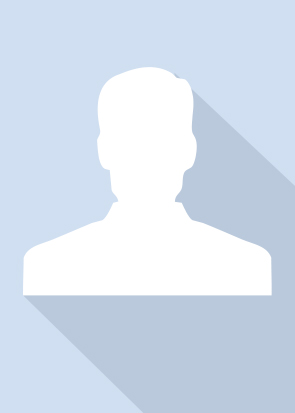 Introduction
Please provide us with a brief introduction of yourself within 120 words in English.
Introduction is limited to ONE page only.
Please use font Arial for your name and content of introduction.
Font Size for Name: 24pt
Font Size for Introduction Content: 20pt
Note: The font size may be adjusted accordingly.
Photo Here
Name
Country